Digital System Implementation
APPENDIX 1e
Figure eA.1 Common 74xx-series logic gates
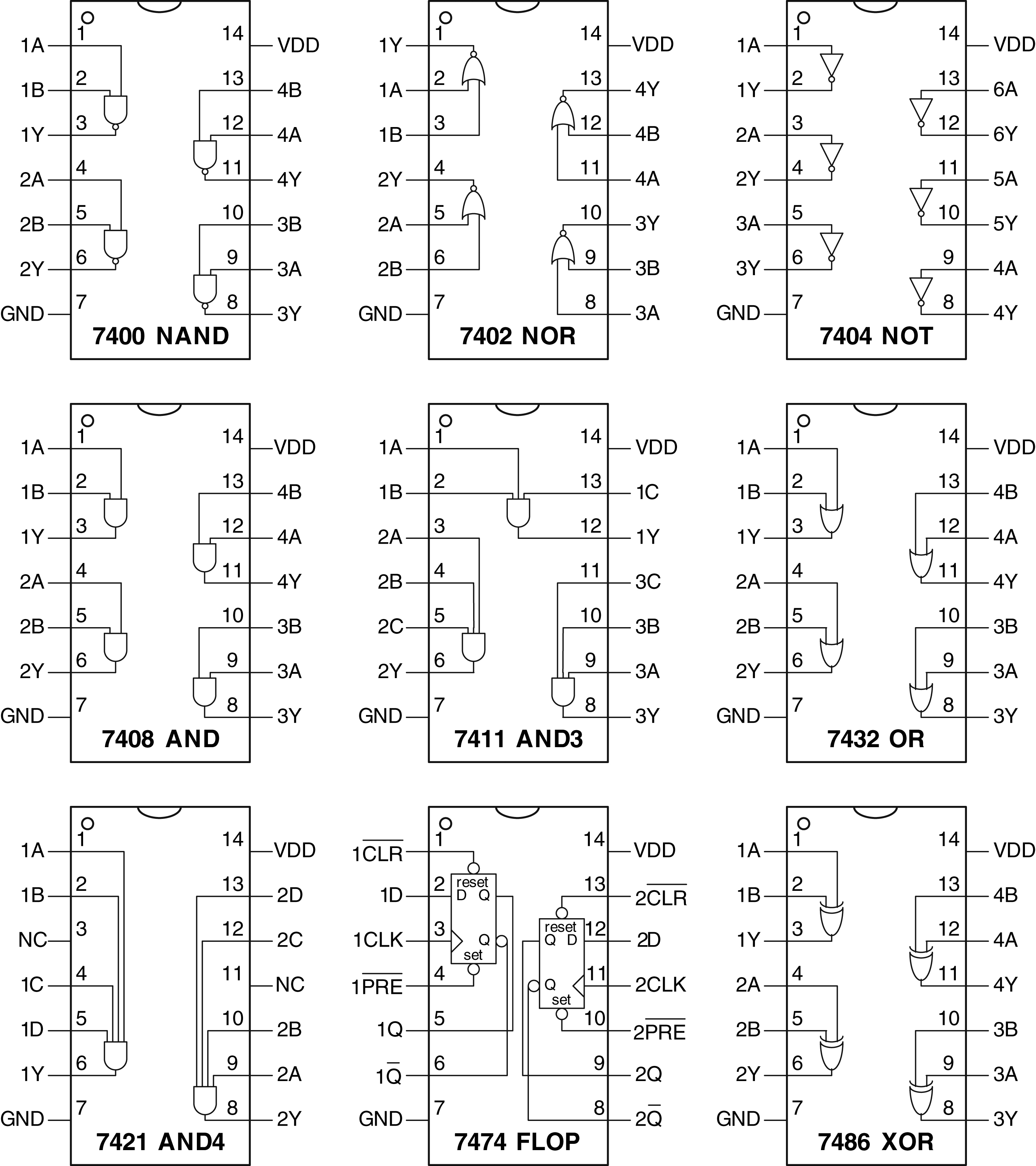 Copyright © 2016 Elsevier Ltd. All rights reserved.
Figure eA.2 Medium-scale integration chips
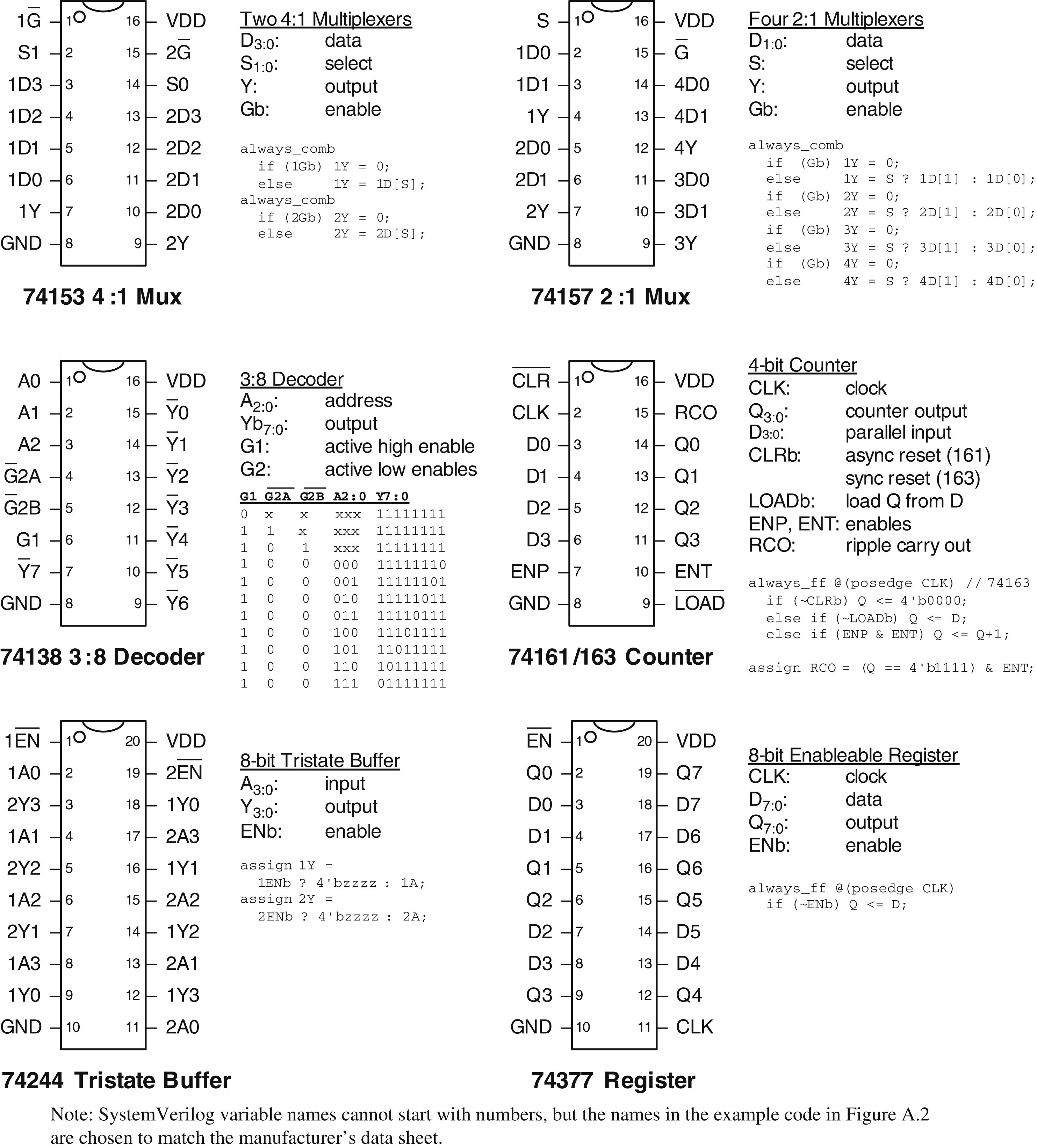 Copyright © 2016 Elsevier Ltd. All rights reserved.
Figure eA.3 More medium-scale integration (MSI) chips
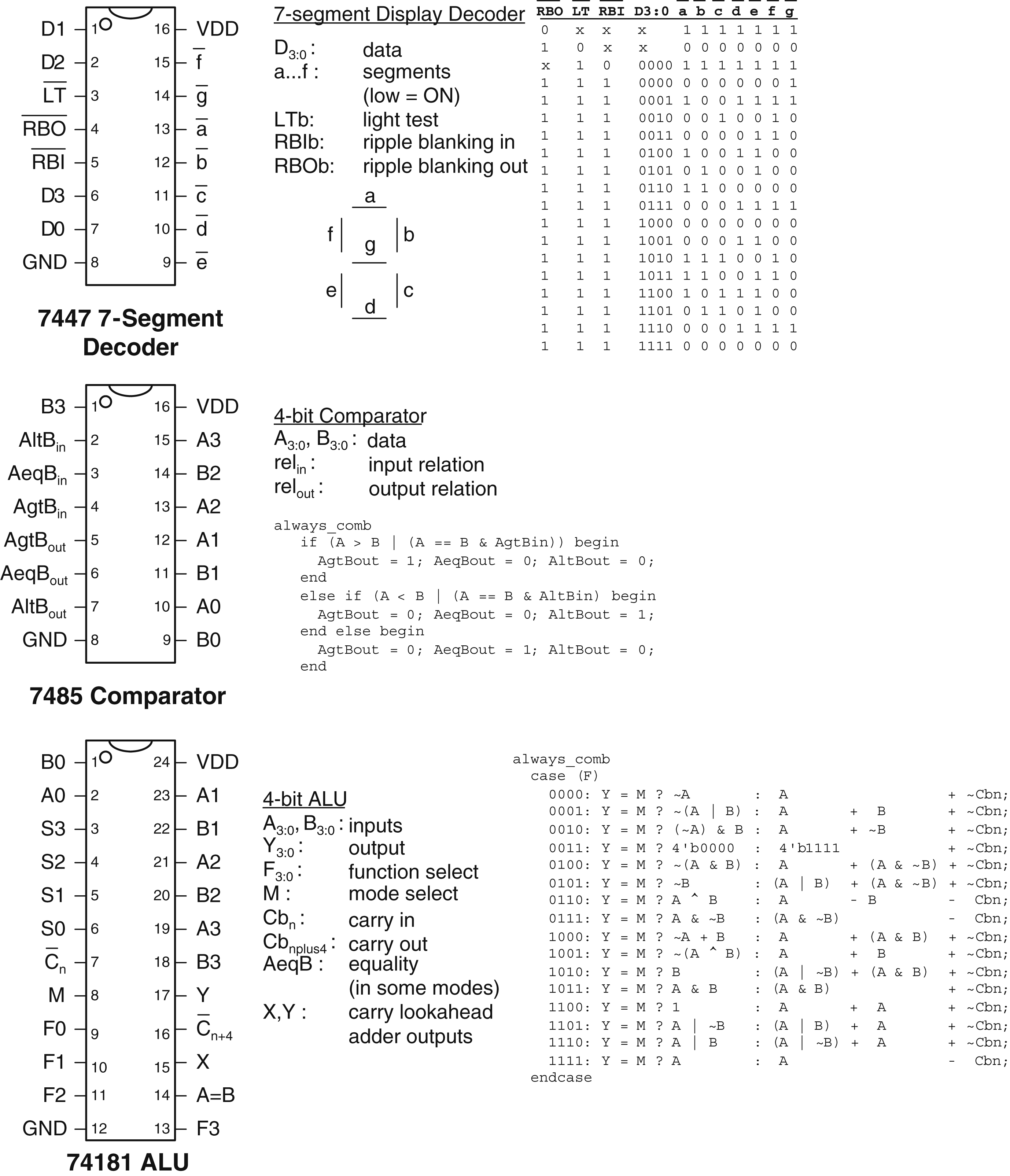 Copyright © 2016 Elsevier Ltd. All rights reserved.
Figure eA.4 2764 8KB EPROM
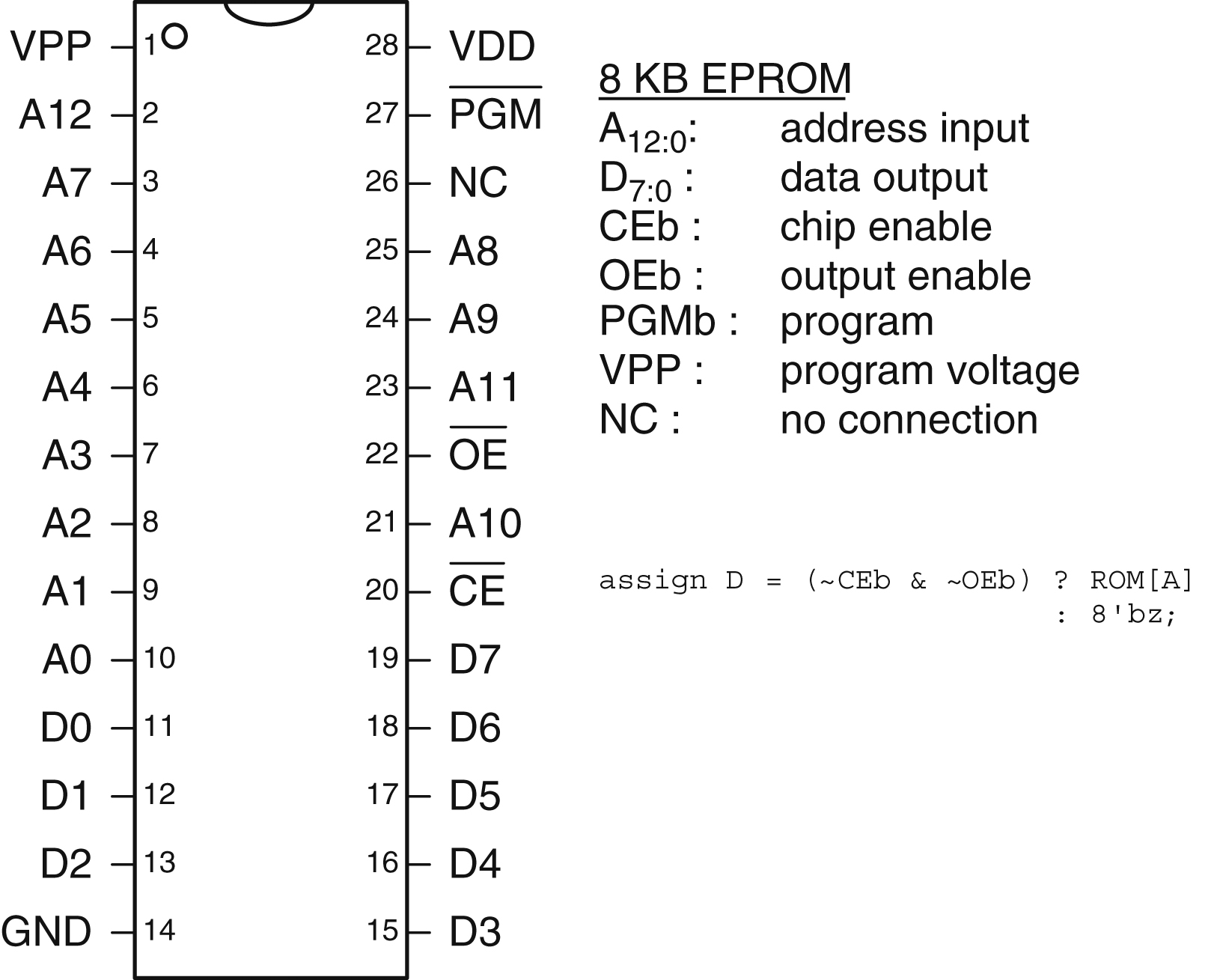 Copyright © 2016 Elsevier Ltd. All rights reserved.
Figure eA.5 FPGA design flow
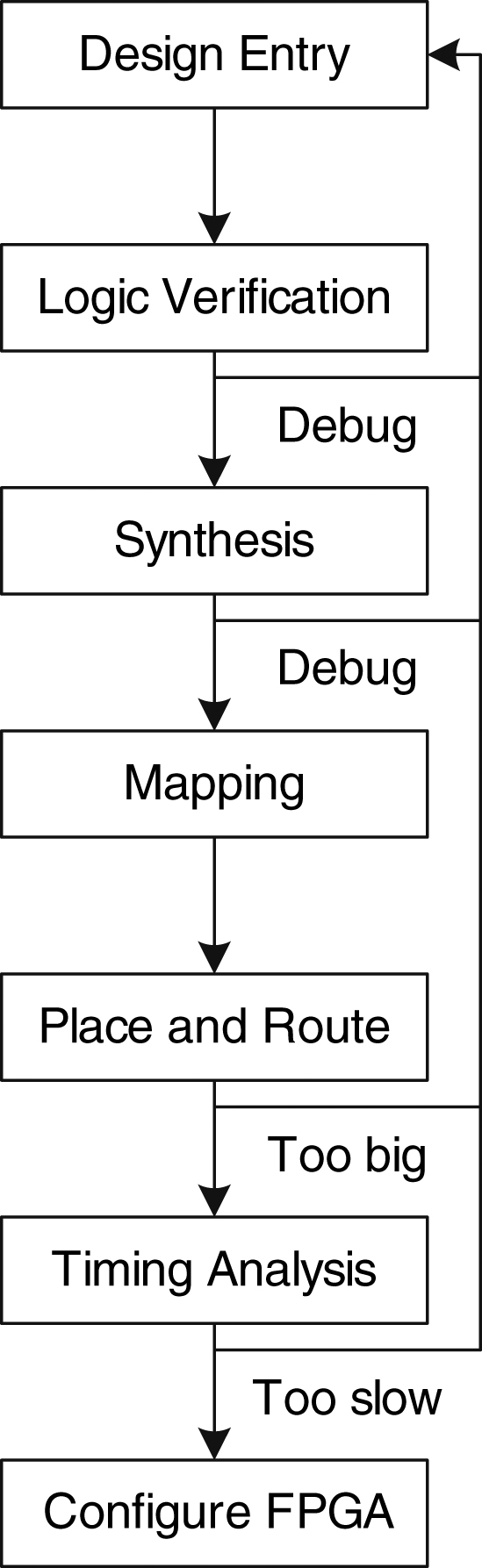 Copyright © 2016 Elsevier Ltd. All rights reserved.
Figure eA.6 ASIC design flow
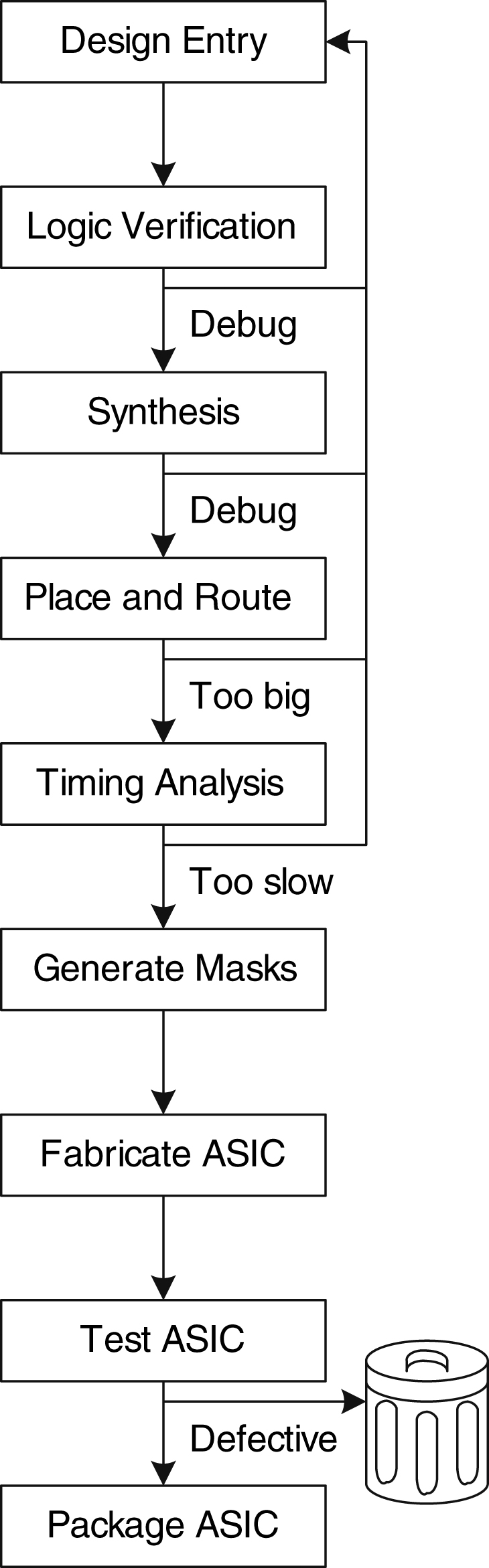 Copyright © 2016 Elsevier Ltd. All rights reserved.
Figure eA.7 7404 data sheet page 1
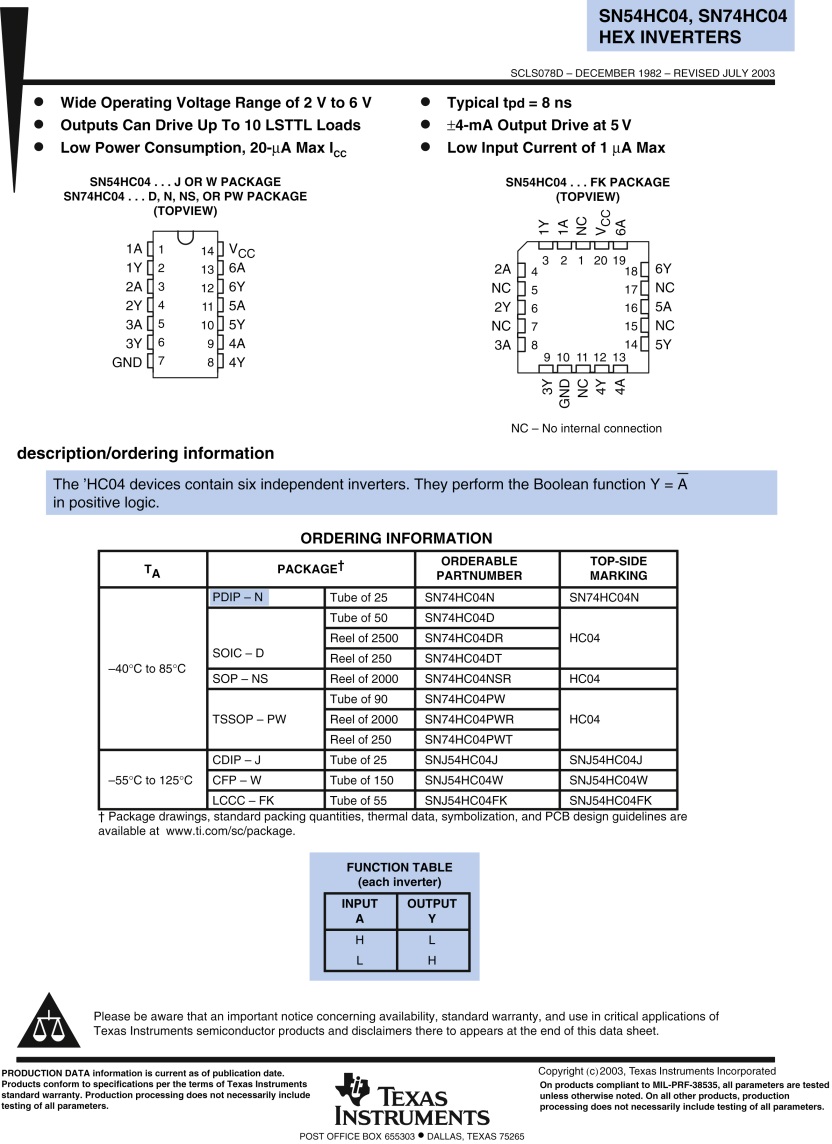 Copyright © 2016 Elsevier Ltd. All rights reserved.
Figure eA.8 7404 data sheet page 2
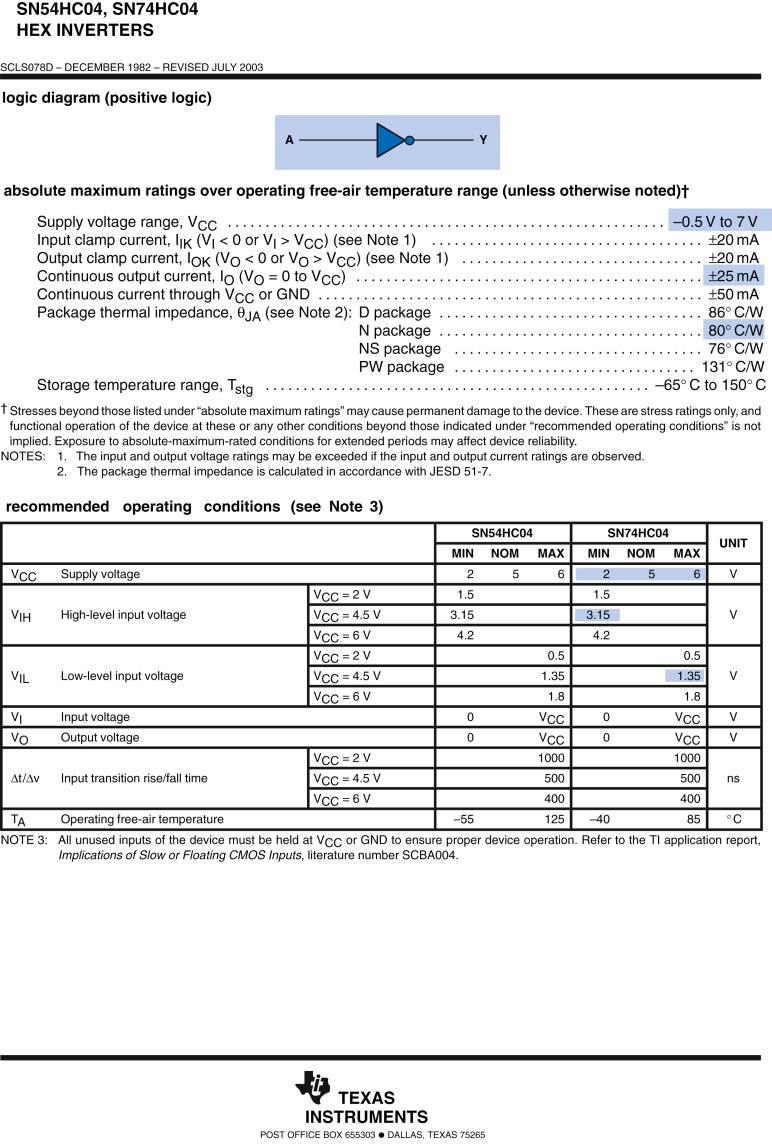 Copyright © 2016 Elsevier Ltd. All rights reserved.
Figure eA.9 7404 data sheet page 3
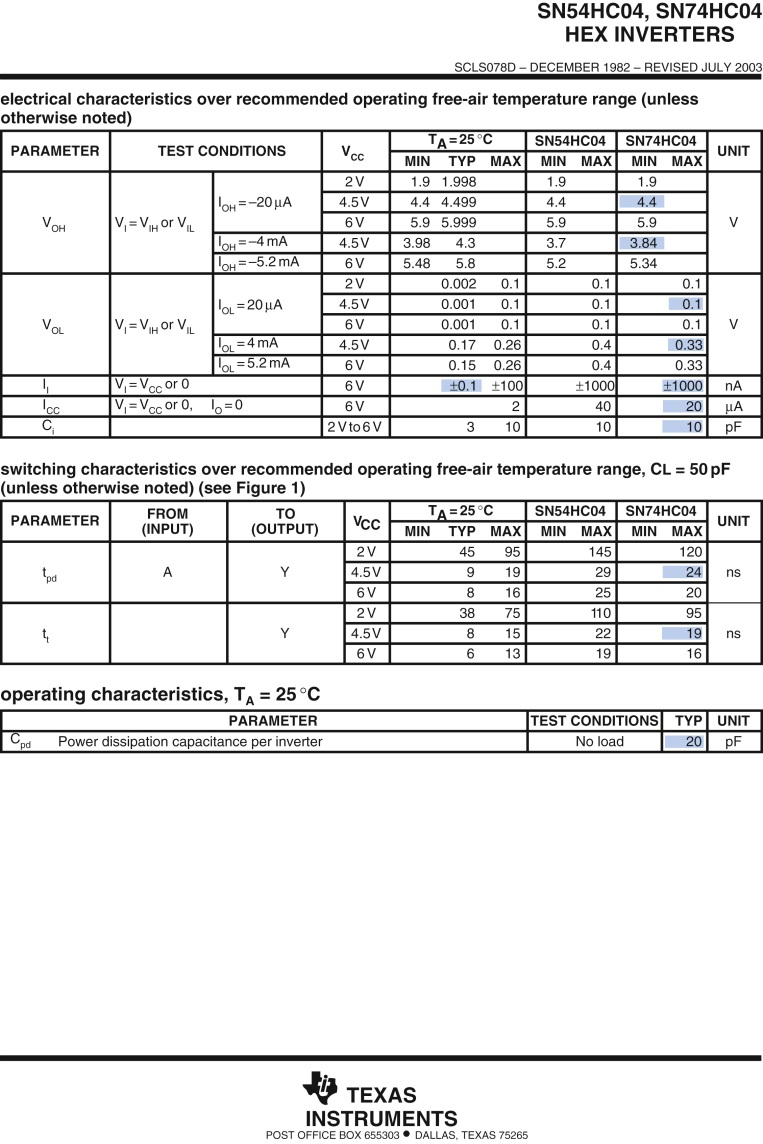 Copyright © 2016 Elsevier Ltd. All rights reserved.
Figure eA.10 Integrated circuit packages
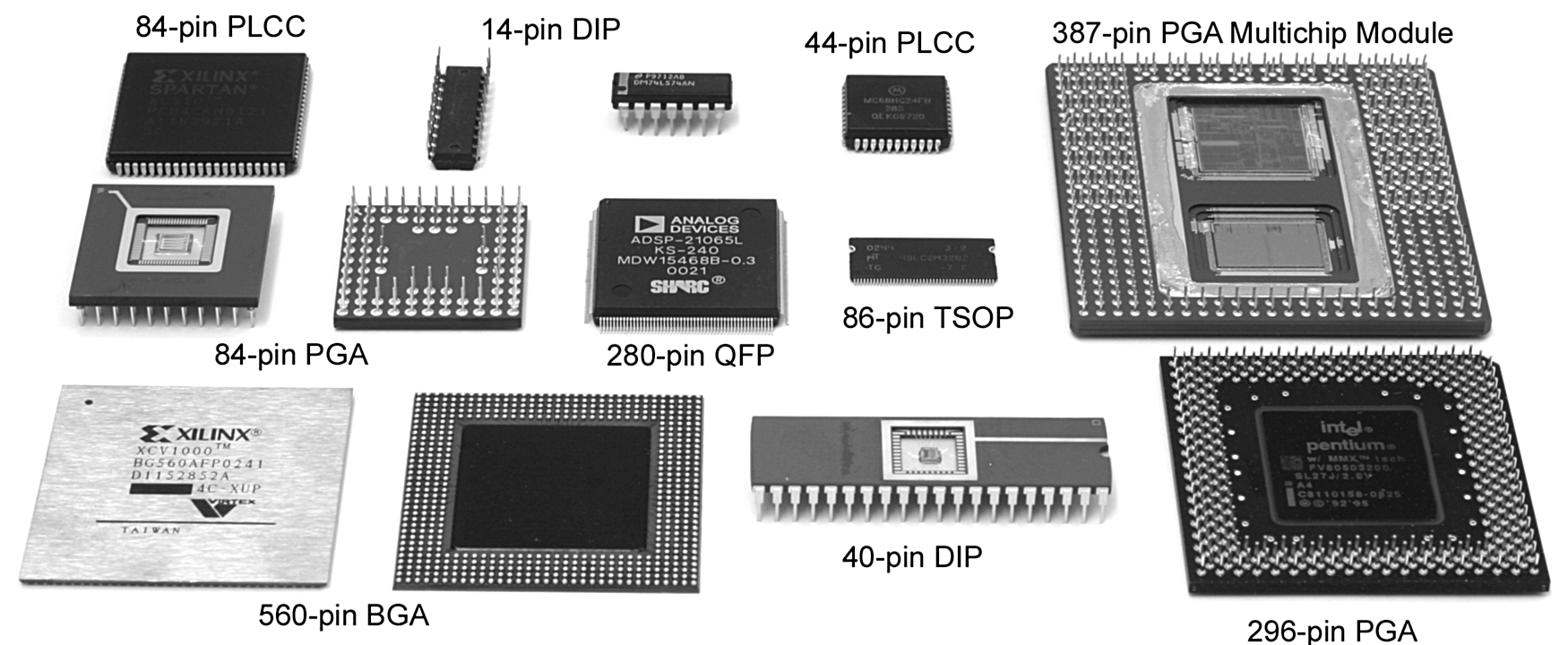 Copyright © 2016 Elsevier Ltd. All rights reserved.
Figure eA.11 Majority circuit on breadboard
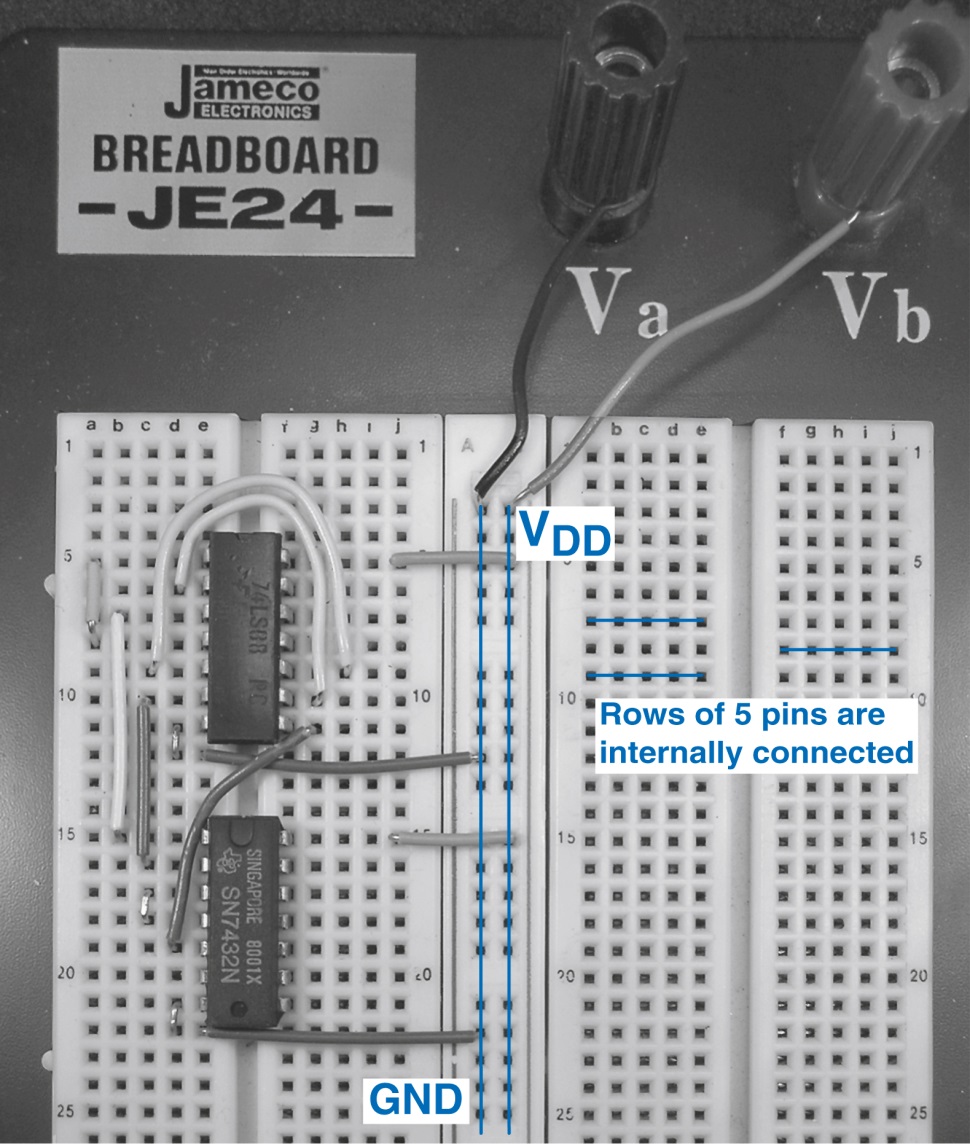 Copyright © 2016 Elsevier Ltd. All rights reserved.
Figure eA.12 Majority gate schematic with chips and pins identified
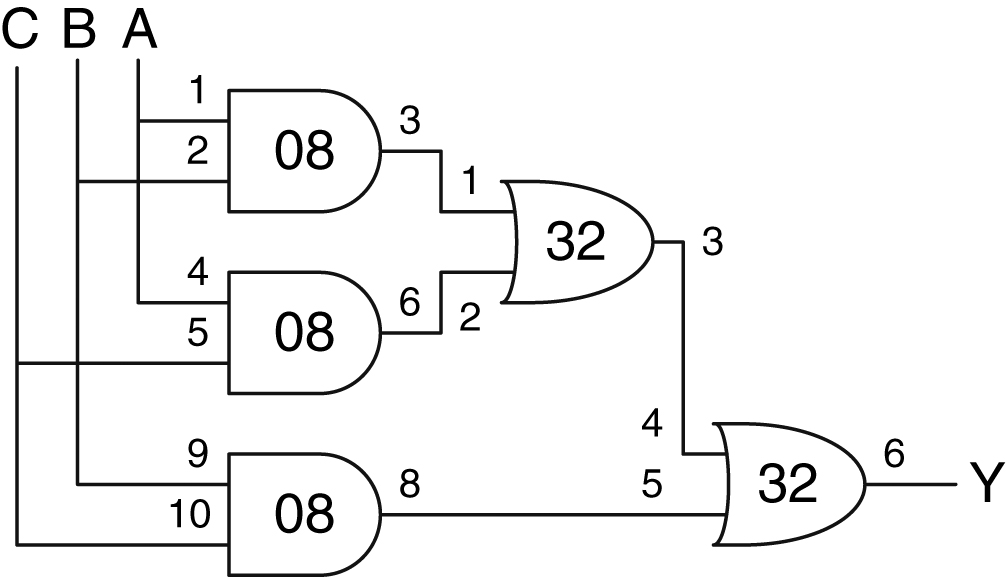 Copyright © 2016 Elsevier Ltd. All rights reserved.
Figure eA.13 Printed circuit board cross-section
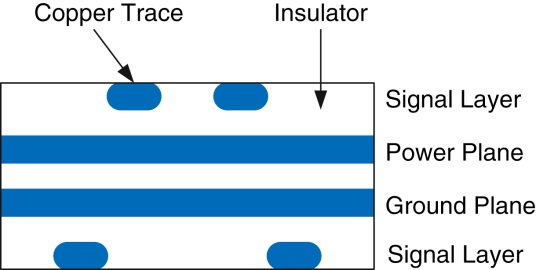 Copyright © 2016 Elsevier Ltd. All rights reserved.
Figure eA.14 Apple II+ circuit board
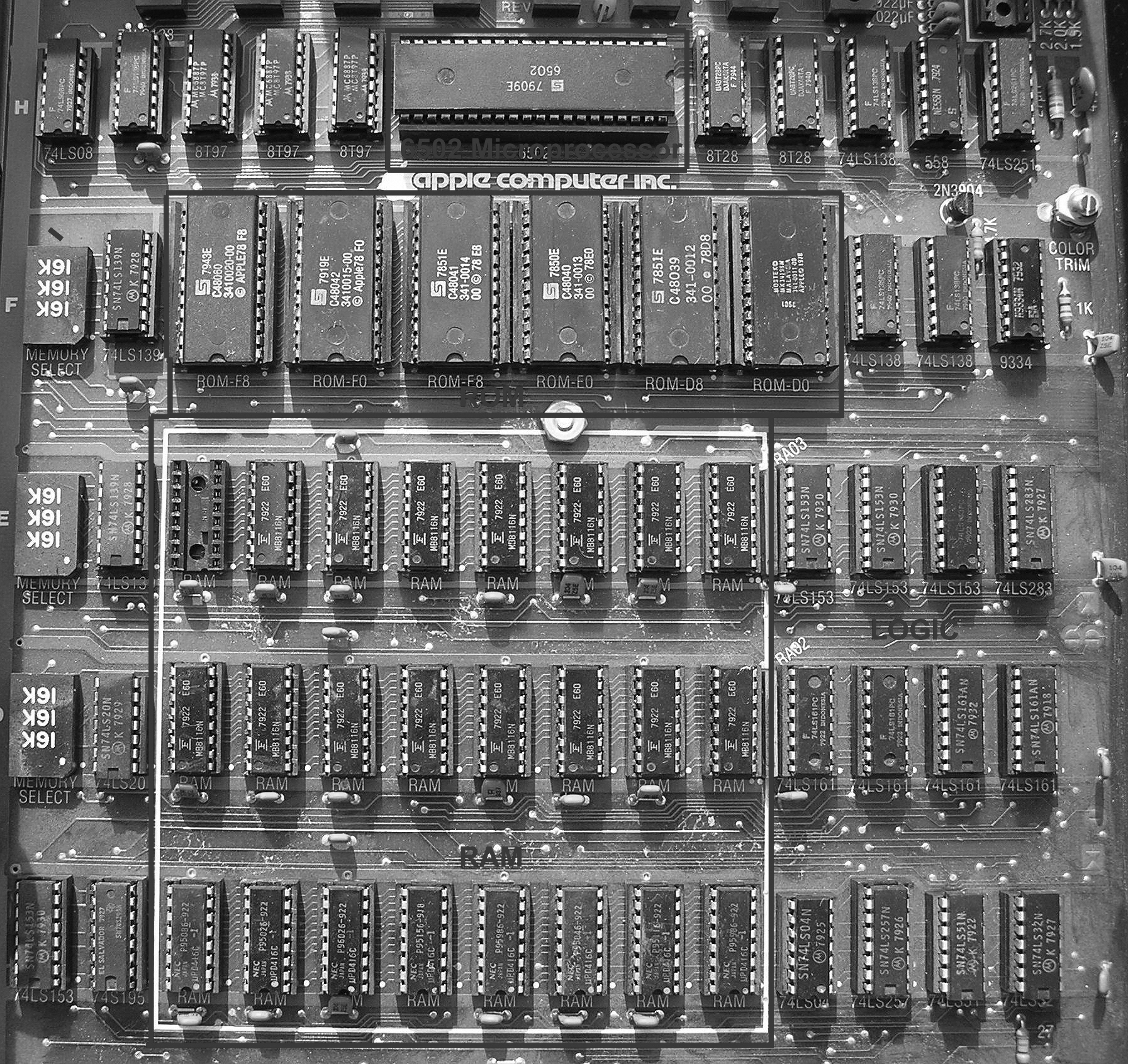 Copyright © 2016 Elsevier Ltd. All rights reserved.
Figure eA.15 Transmission line symbol
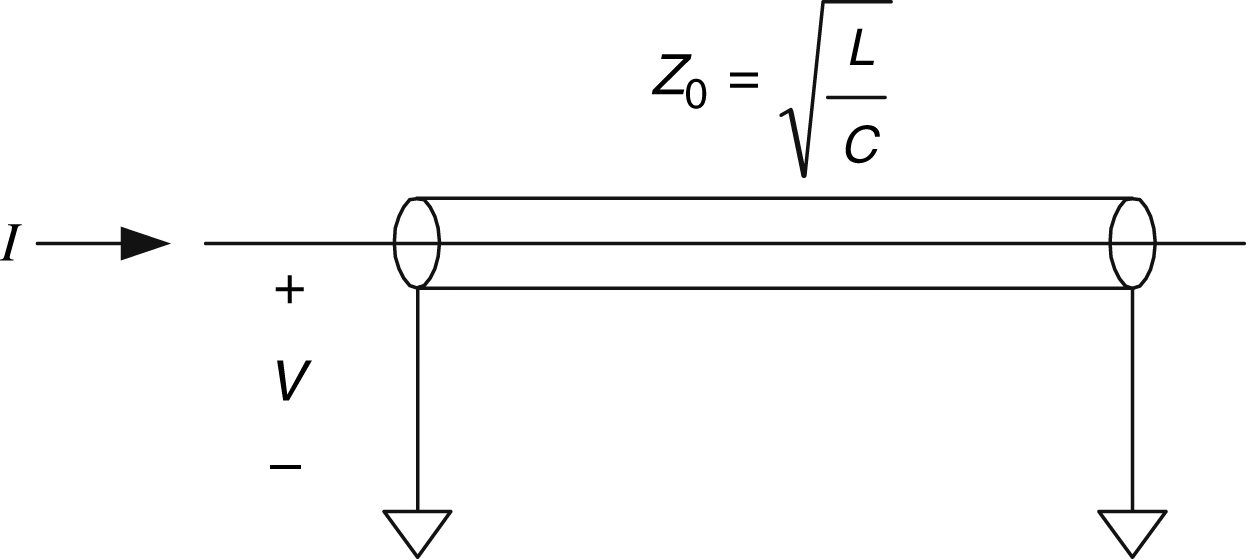 Copyright © 2016 Elsevier Ltd. All rights reserved.
Figure eA.16 Transmission line with matched termination
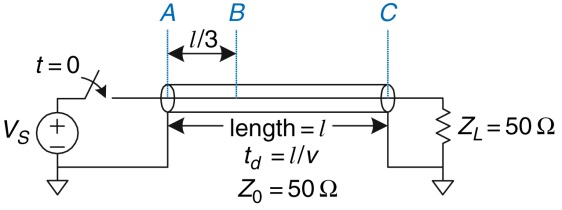 Copyright © 2016 Elsevier Ltd. All rights reserved.
Figure eA.17 Voltage waveforms for Figure eA.16 at points A, B, and C
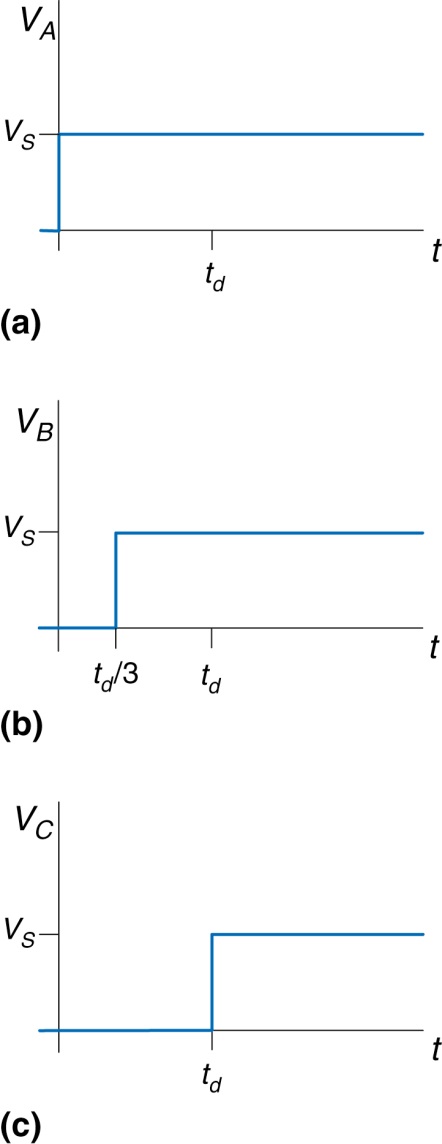 Copyright © 2016 Elsevier Ltd. All rights reserved.
Figure eA.18 Equivalent circuit of Figure eA.16 at steady state
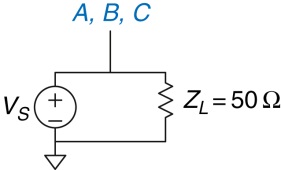 Copyright © 2016 Elsevier Ltd. All rights reserved.
Figure eA.19 Transmission line with matched source and load impedances
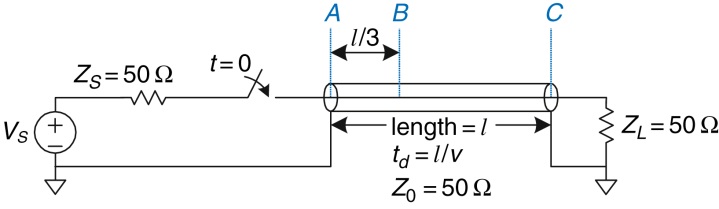 Copyright © 2016 Elsevier Ltd. All rights reserved.
Figure eA.20 Voltage waveforms for Figure eA.19 at points A, B, and C
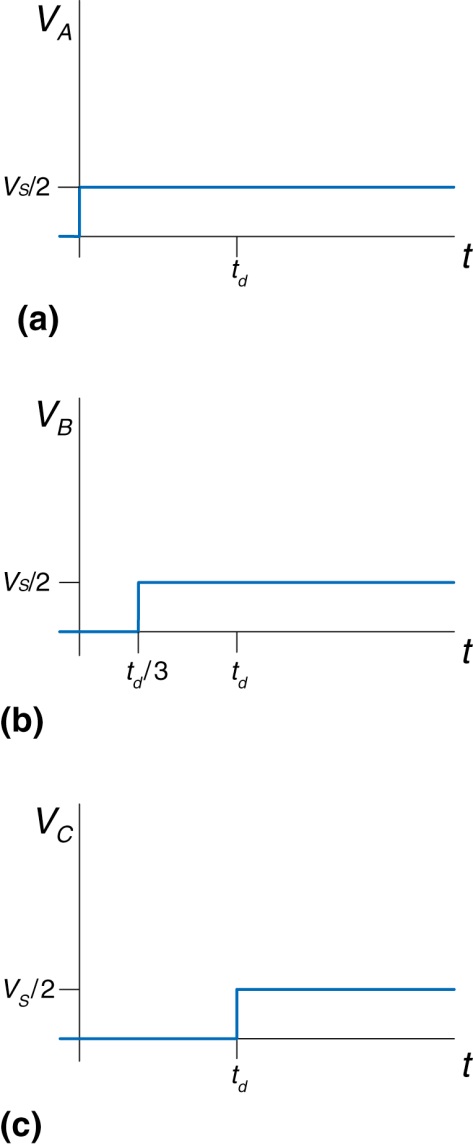 Copyright © 2016 Elsevier Ltd. All rights reserved.
Figure eA.21 Equivalent circuit of Figure eA.19 at steady state
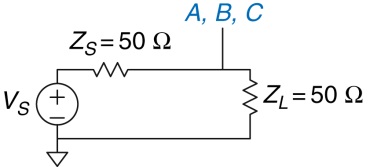 Copyright © 2016 Elsevier Ltd. All rights reserved.
Figure eA.22 Transmission line with open load termination
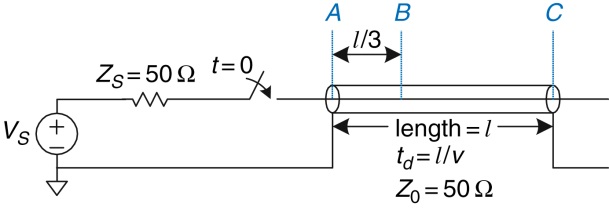 Copyright © 2016 Elsevier Ltd. All rights reserved.
Figure eA.23 Voltage waveforms for Figure eA.22 at points A, B, and C
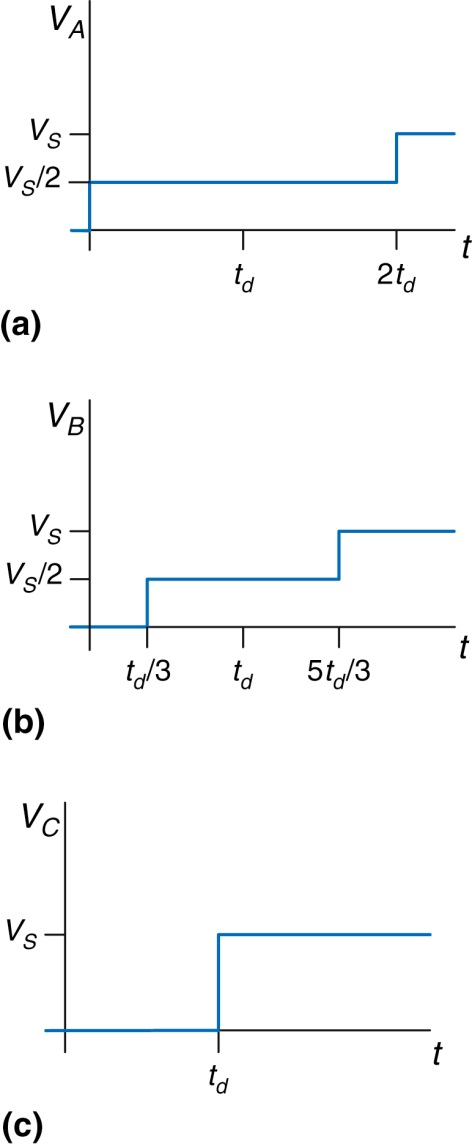 Copyright © 2016 Elsevier Ltd. All rights reserved.
Figure eA.24 Transmission line with short termination
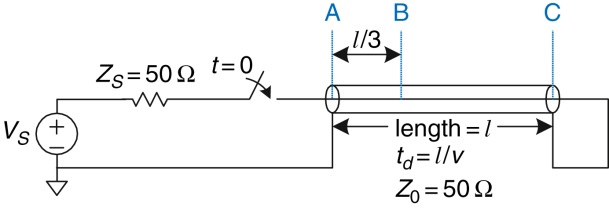 Copyright © 2016 Elsevier Ltd. All rights reserved.
Figure eA.25 Voltage waveforms for Figure eA.24 at points A, B, and C
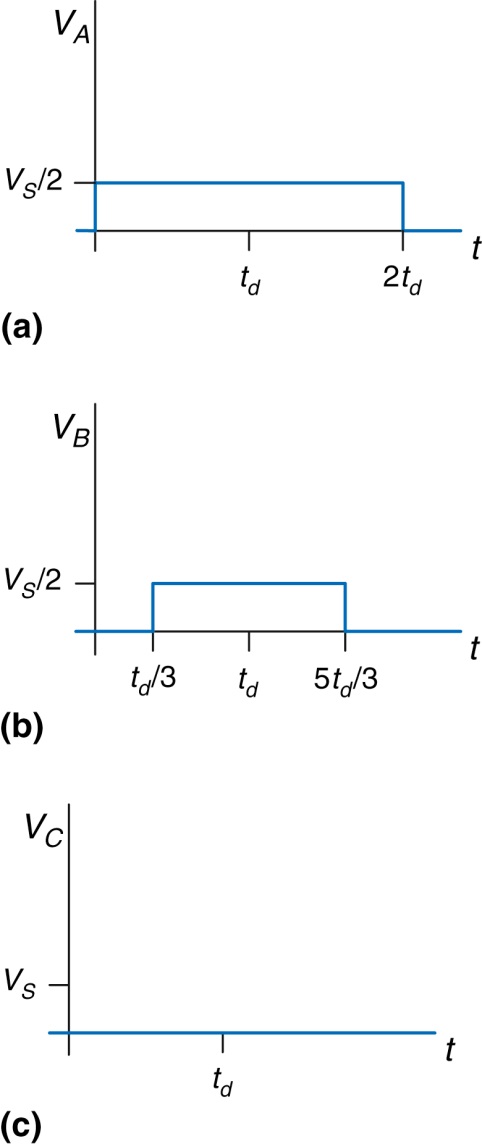 Copyright © 2016 Elsevier Ltd. All rights reserved.
Figure eA.26 Transmission line with mismatched termination
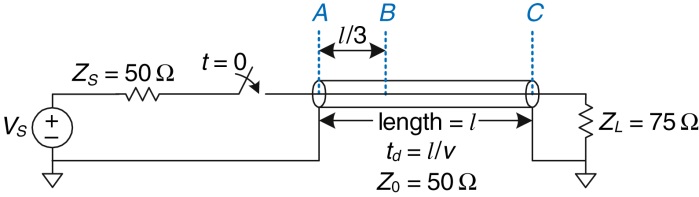 Copyright © 2016 Elsevier Ltd. All rights reserved.
Figure eA.27 Voltage waveforms for Figure eA.26 at points A, B, and C
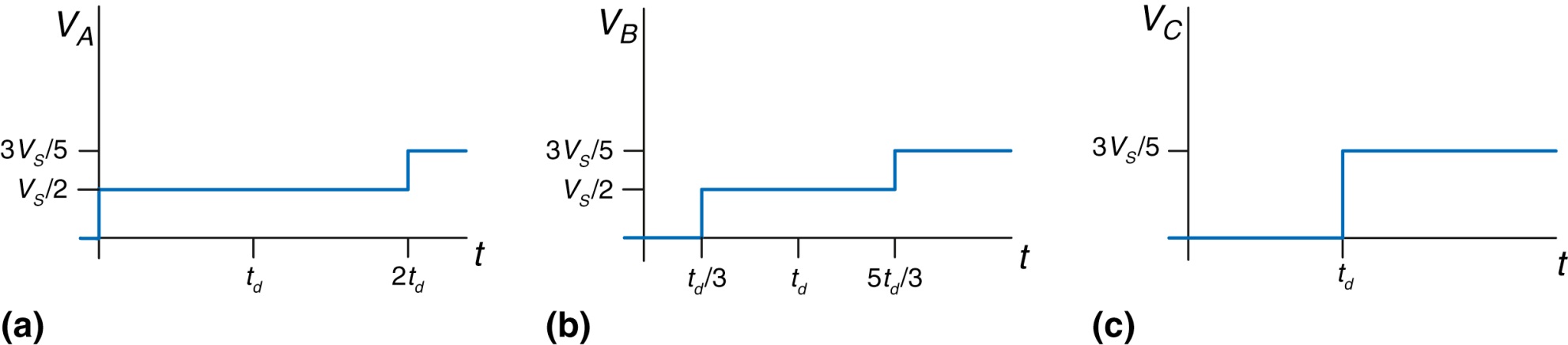 Copyright © 2016 Elsevier Ltd. All rights reserved.
Figure eA.28 Equivalent circuit of Figure eA.26 at steady state
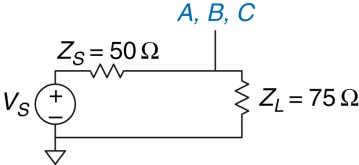 Copyright © 2016 Elsevier Ltd. All rights reserved.
Figure eA.29 Transmission line with mismatched source and load terminations
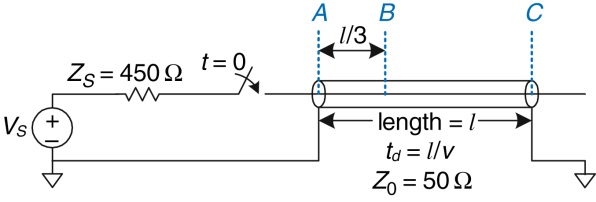 Copyright © 2016 Elsevier Ltd. All rights reserved.
Figure eA.30 Bounce diagram for Figure eA.29
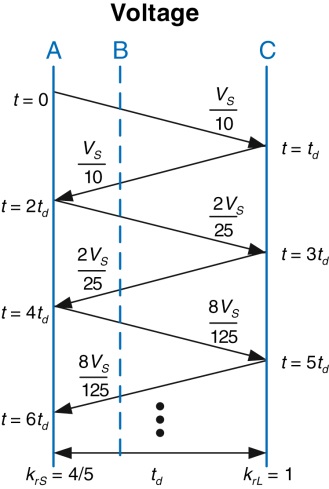 Copyright © 2016 Elsevier Ltd. All rights reserved.
Figure eA.31 Voltage and current waveforms for Figure eA.29
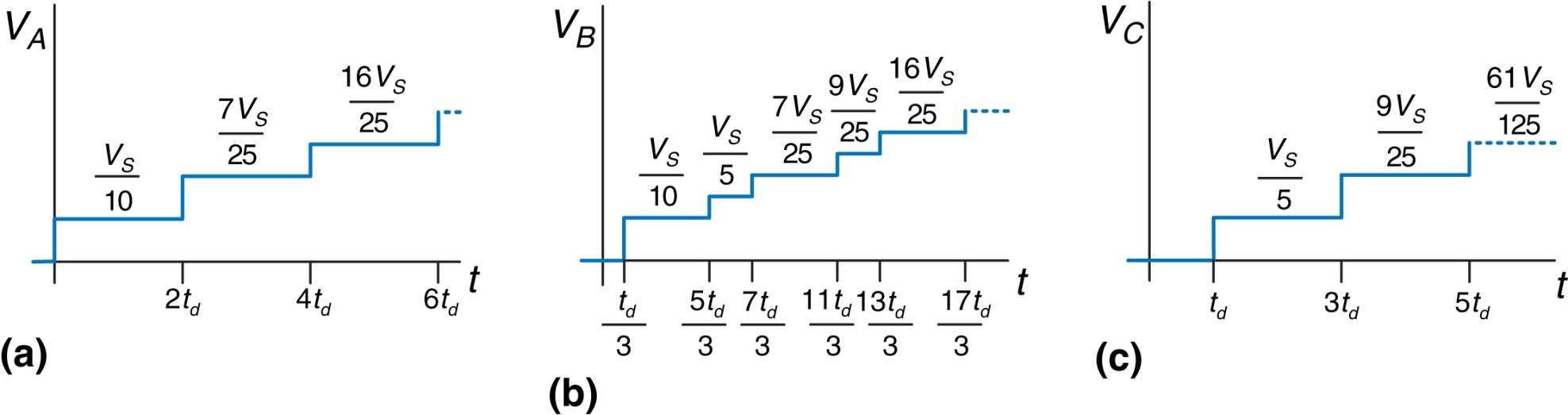 Copyright © 2016 Elsevier Ltd. All rights reserved.
Figure eA.32 Termination schemes: (a) parallel, (b) series
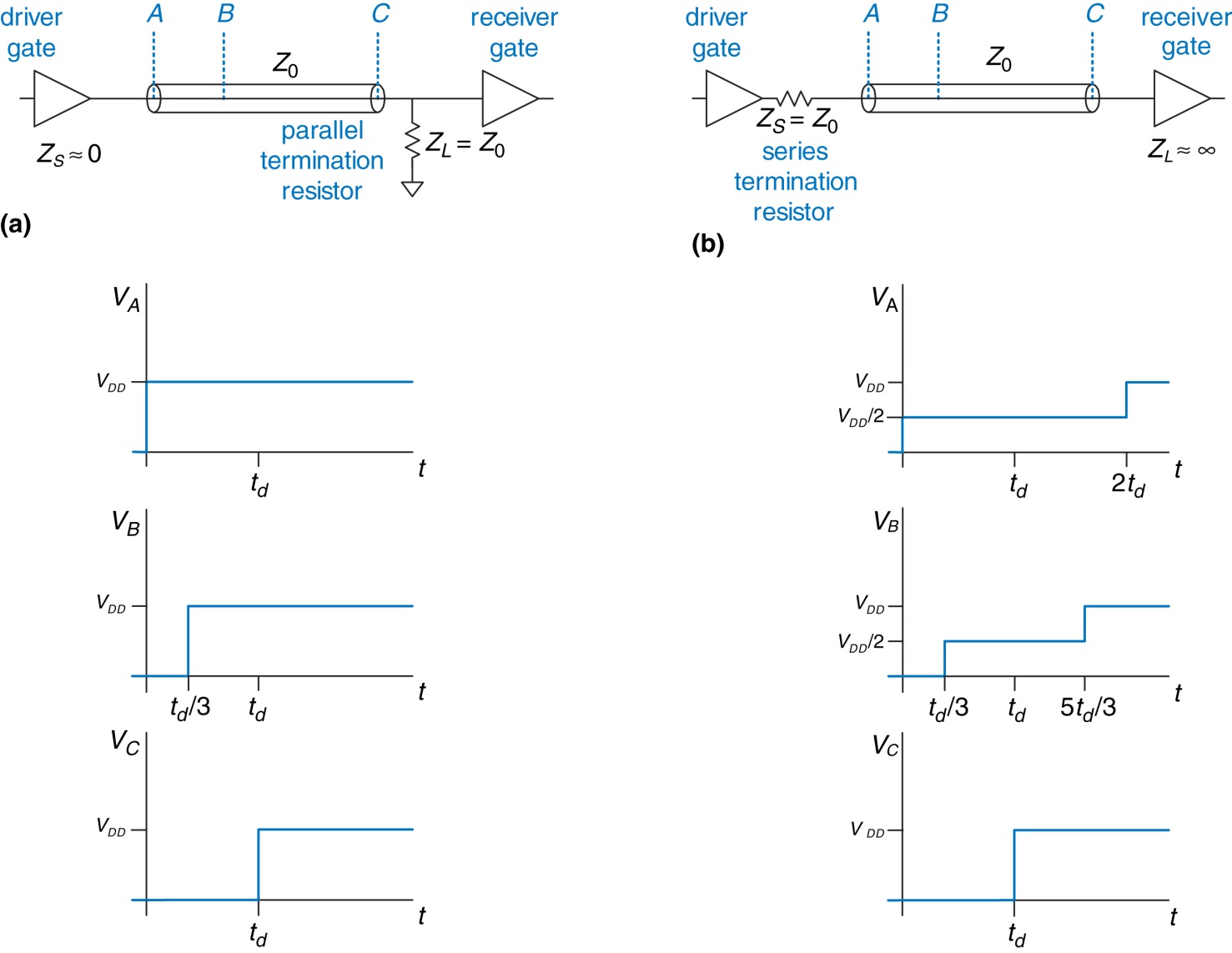 Copyright © 2016 Elsevier Ltd. All rights reserved.
Figure eA.33 Transmission line models:(a) semi-infinite cable, (b) lossy, (c) ideal
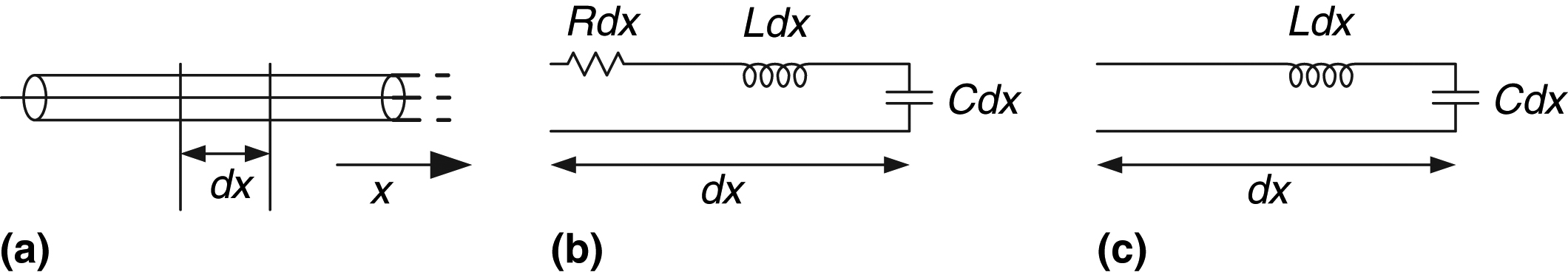 Copyright © 2016 Elsevier Ltd. All rights reserved.
Figure eA.34 Transmission line model: (a) for entire line and (b) with additional length, dx
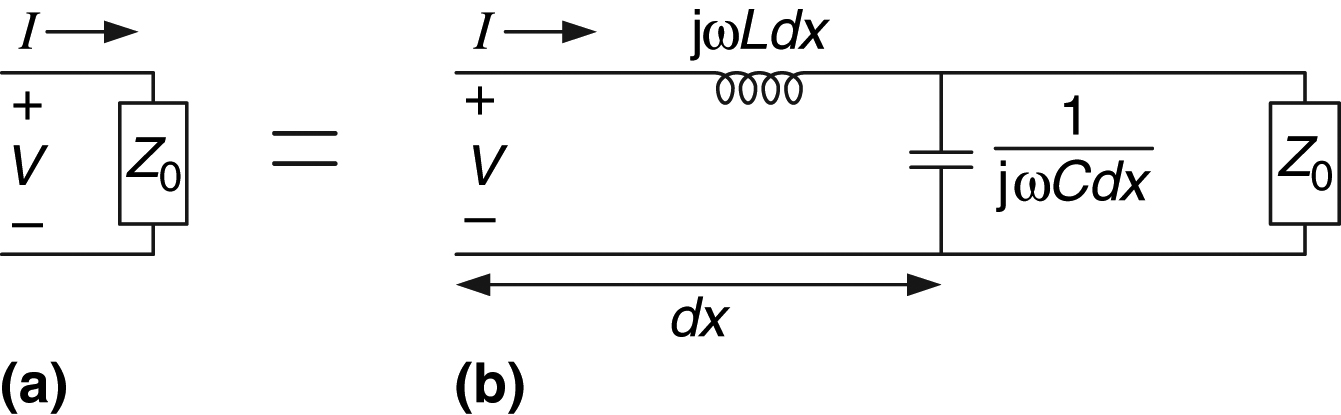 Copyright © 2016 Elsevier Ltd. All rights reserved.
Figure eA.35 Transmission line showing incoming, reflected, and load voltages and currents
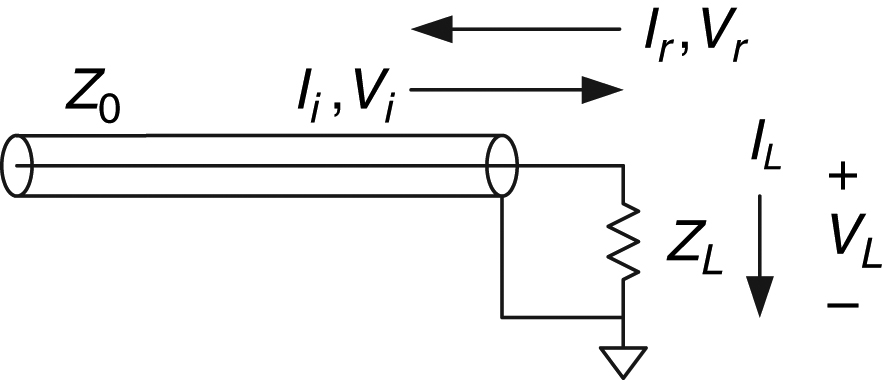 Copyright © 2016 Elsevier Ltd. All rights reserved.
Figure eA.36 Digital system modeled with transmission line
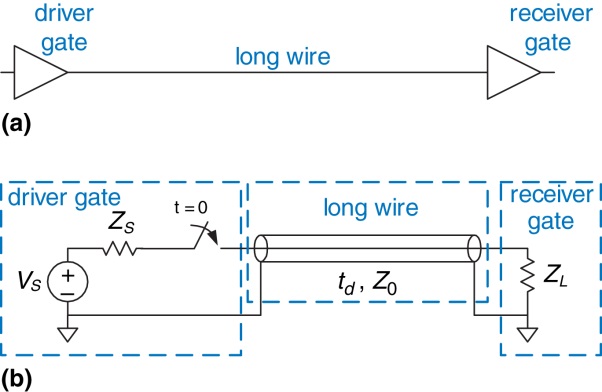 Copyright © 2016 Elsevier Ltd. All rights reserved.
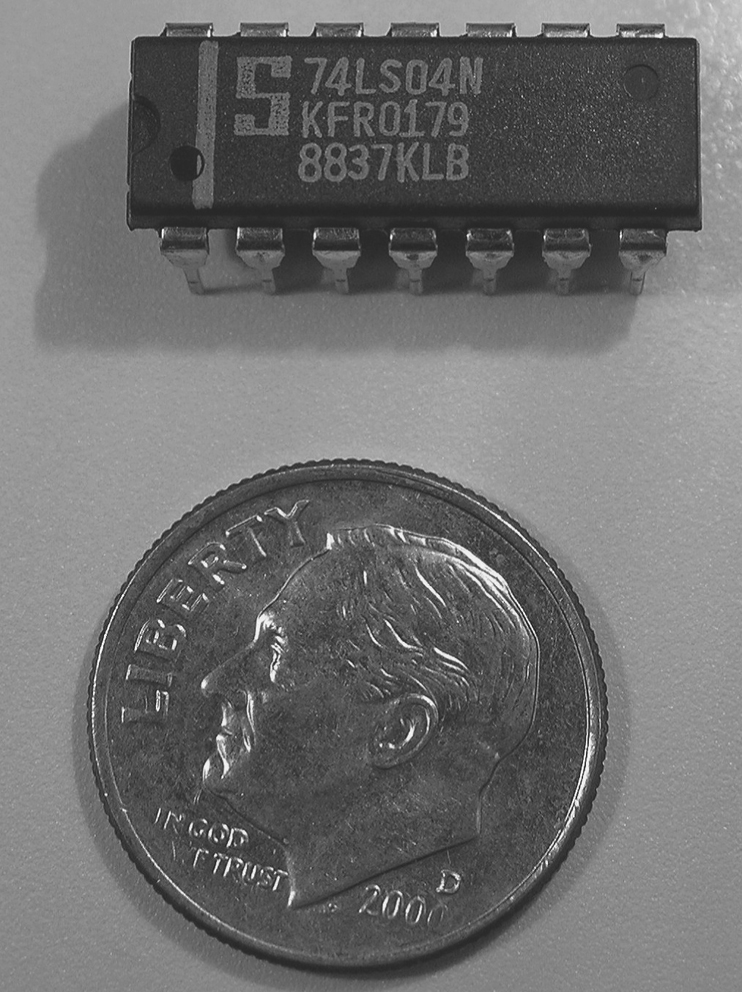 Copyright © 2016 Elsevier Ltd. All rights reserved.
Figure onappa-u01
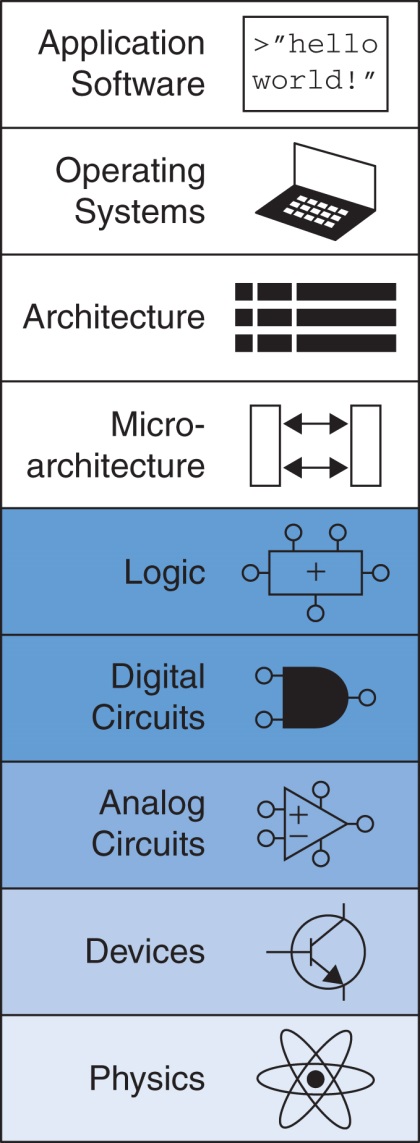 Copyright © 2016 Elsevier Ltd. All rights reserved.